Our Commercial
Nevada rural Counties rsvp PROGRAM, INC.
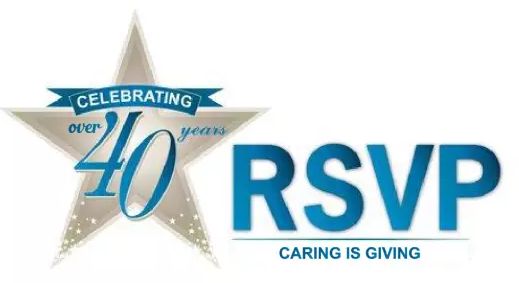 2019 Transportation Summit

Susan Haas, Executive Director & C.E.O.
Our Mission
To provide Lifesaving Volunteer Programs that help Seniors Maintain their Dignity, Self-Respect & Independence.
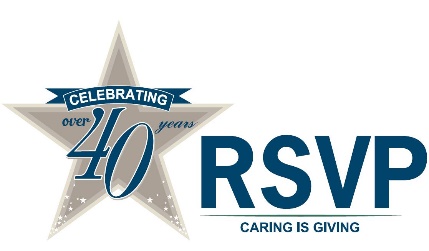 Our History
Established in 1973, RSVP is a non-profit 501(c)(3) organization that has a demonstrated record of outstanding service for over 43 years to the elderly and other citizens in need of assistance in Nevada.
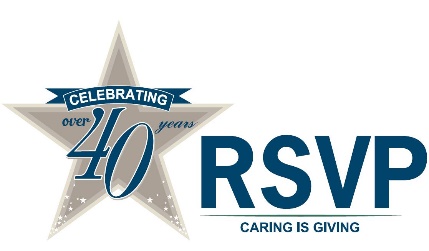 Senior Corps
Nevada Rural RSVP is part of the Senior Corps network of programs.

Senior Corps is a program of the Corporation for National and Community Service (CNCS), the federal agency for volunteering, service, and civic engagement. CNCS engages millions of Americans in citizen service through its AmeriCorps and Senior Corps programs and leads the nation’s volunteer and service efforts.

RSVP volunteers choose when, where, and how often they want to serve, with commitments ranging from a few hours to many hours per month.
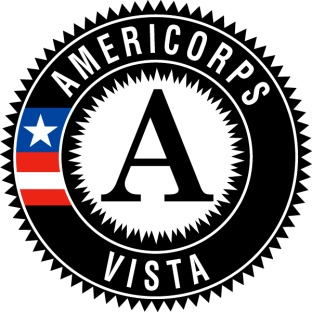 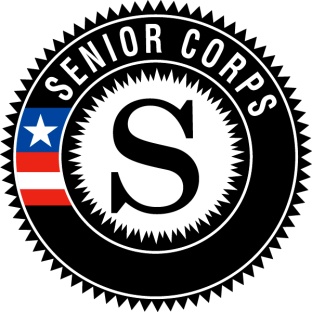 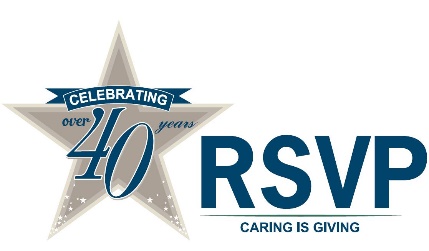 How We Help
9 Lifesaving Independent Living Programs

Transportation 
Home Companion
CARE Law
Freedom Alert & Lifeline Personal Emergency Response
Veterans Volunteers in Partnership (VIP)
Respite Care
     “Friends Day Out” Featuring Java Music Club
Homemaker
Farmer’s Market Coupons 
Resistance Exercise
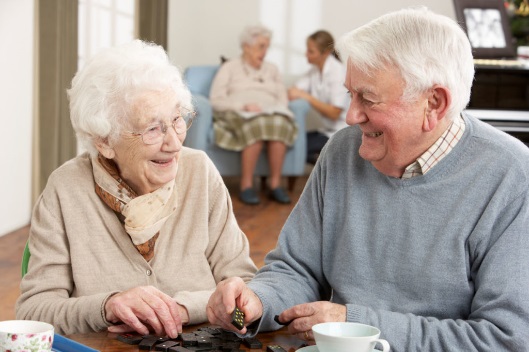 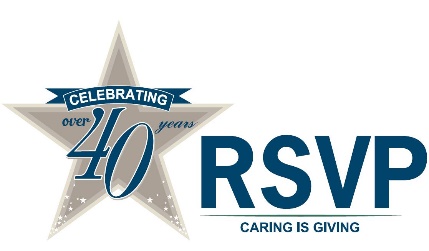 Transportation
Transportation volunteers provide seniors and adults with disabilities escorted door to door trips to medical appointments, to pick up prescriptions or groceries, socialization and shopping. 
“RSVP is a God-send, a true blessing! Pahrump does NOT have public transportation therefore I rely heavily on RSVP.  Taxis are way too expensive! ”    RSVP Transportation Client
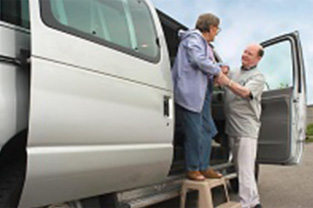 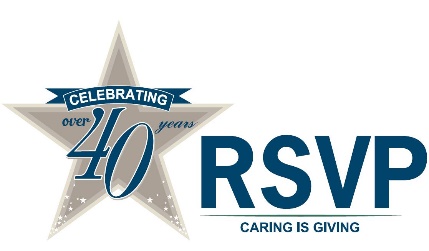 [Speaker Notes: Lack of Transportation Services has been cited in all rural studies as the #1 deterrent for seniors to access the medical and basic services they need in order  for them to remain independent and at home and out of costly institutions.
RSVP’s Transportation Program is for low-income clients in the 15 rural counties, where no other appropriate transportation is available to help ensure that our aging citizens have access to medical, dental, and vision appointments, to pick up prescriptions, socialization opportunities and essential shopping, in and outside a person’s county. 

Not only do seniors receive critical transportation services at no cost; they also receive the emotional support which is so necessary for the confined elderly.]
Home Companion
Home companion volunteers provide the emotional support, socialization, and human contact that is necessary for the homebound elderly. 
“You treat me like family.  You are all so courteous and helpful.  Just to know you are there for me helps.  I couldn’t stay home without your help.”	           RSVP Home Companion Client
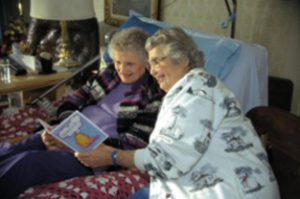 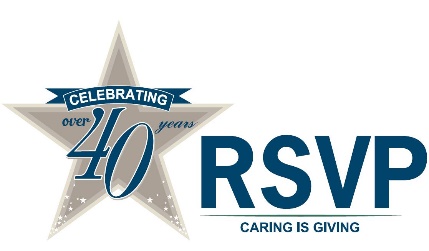 CARE Law
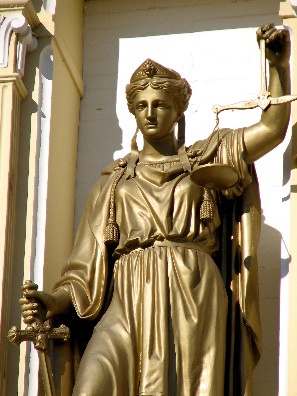 Provides pro bono legal services for low-income and homebound seniors with representation in elder abuse cases, wills, guardianships, durable power of attorney, Medicare, Medicaid, help with debt problems, probate issues, and elder abuse cases.  and Social Security, assistance. 
“Kind hearts like yours are rare and so precious.  Your help with my legal matters will always be appreciated.”   RSVP CARE Law Client
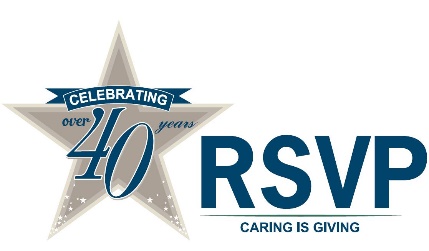 Freedom Alert or Lifeline
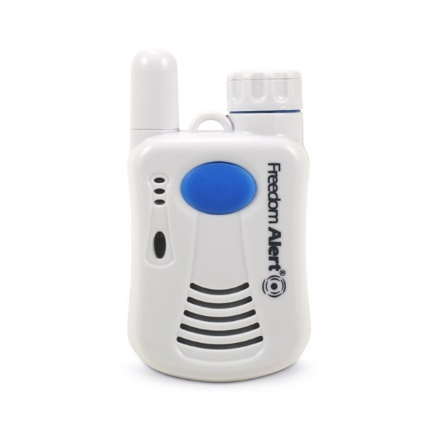 Are emergency response system(s) that gives immediate access to emergency services.  Clients feel secure and gives them confidence that they can remain in their own homes.  
“I am a widow of 15 months so I am now living by myself in the home.  Lifeline is very helpful and makes me feel safe.” 	RSVP Client
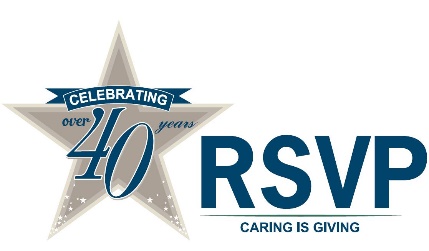 Veterans VIP
Connects Veterans to RSVP’s Independent Living Programs.
Volunteer Opportunities to Help Other Veterans.
Partner with CC Sheriff for Wellness Checks, Urgent Medical Transportation, Referral Systems.
Partner with NV Office of Suicide Prevention for Training & Support.
Partner with Nye Vet Trans, Elko Transit, and DAV. Transportation for connections to telehealth and clinical visits. 
AmeriCorps VISTA members are Certified Nevada Veterans Advocates.
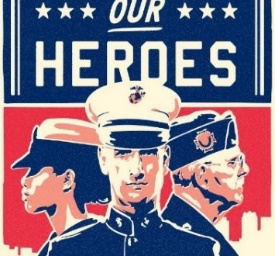 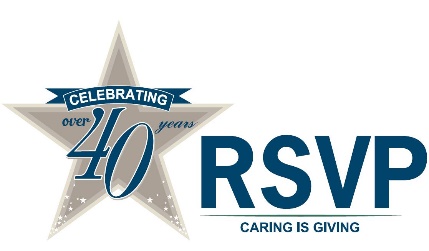 Respite Care
Provides 24/7 caregivers who are exhausted, overwhelmed and stressed with regular breaks to provide relief and help them continue the care of their loved ones who are elderly, as well as care for adults with a disability. Volunteers provide breaks 2 to 4 hours or more per week.
“I was sad when I couldn’t continue providing respite services to Fernley residents.  What helped tremendously was knowing that now that I need help and support, RSVP is currently here to help me.  This experience helps me better understand the importance of this great service.” RSVP Client
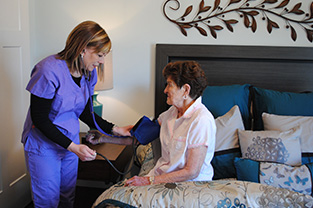 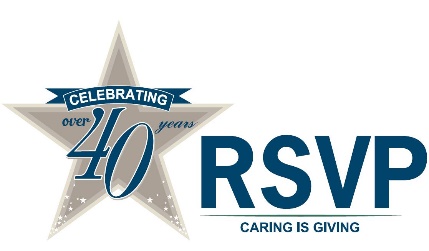 [Speaker Notes: Elderly spousal caregivers with a history of chronic illness themselves who are experiencing Caregiving related stress have a 63% higher mortality rate than their non-Caregiving peers.

Caregivers who help someone age 50 or older say the most common health problems the person they care for has are diabetes, cancer, and heart disease. 
One quarter of caregivers helping someone age 50 or older reports the person they care for is suffering from Alzheimer's, dementia, or other mental confusion.

Fifty nine percent of the adult population either is or expects to be a family caregiver.
The value of the services family caregivers provide for "free" is estimated to be $306 billion a year.

A recent study calculated that American businesses lose as much as $34 billion each year due to employees' need to care for loved ones 50 years of age and older.]
RSVP’s Brand New Respite Program!
We sing songs, Share our thoughts, dance a little, laugh and have fun!
Currently live!

Carson City
Elko
Pahrump
Ely
Caliente
Hawthorne
Coming soon!

Winnemucca
Fernley
Storey
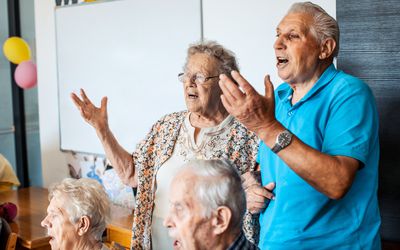 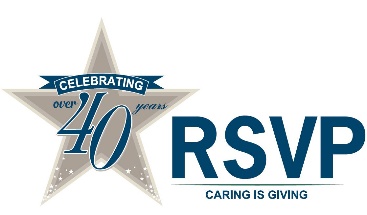 Homemaker
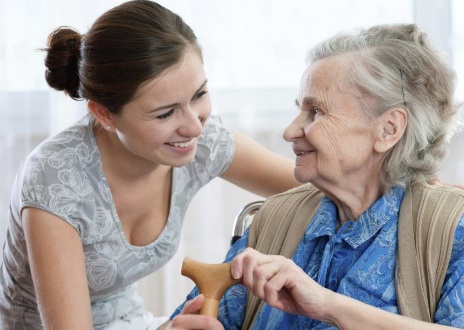 Homemaker services provide frail, homebound seniors with assistance with housekeeping such as dusting, kitchen and bathroom cleaning, floor maintenance as well as laundry and linen changing.  
“RSVP was invaluable especially when my mother broke her arm.  The services provided not only aided my Mother with laundry, basic cleaning and minor grocery shopping but alleviated stress for both of us.”		
                                           Daughter on behalf of RSVP Homemaker Client
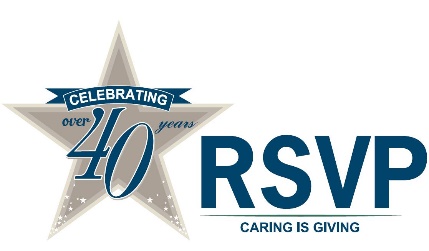 Farmer’s Market Coupons
Provides free coupons each summer for fresh fruits and vegetables, serving as a nutritional supplement for low-income seniors.
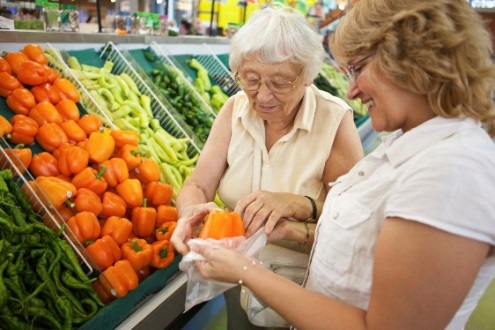 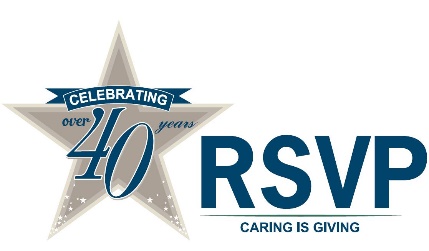 Resistance Exercise
Provides light weights training; helping to keep seniors active and healthy, improving mobility, cognitive ability, and muscle strength. Resistance Exercise also helps increase balance which helps to keep seniors active and healthy.
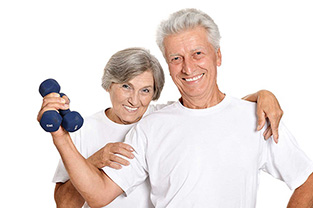 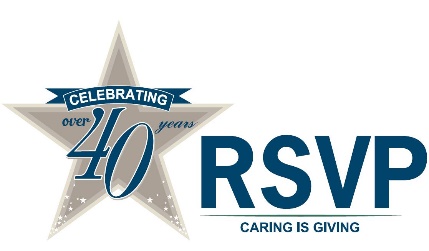 Communities We Serve
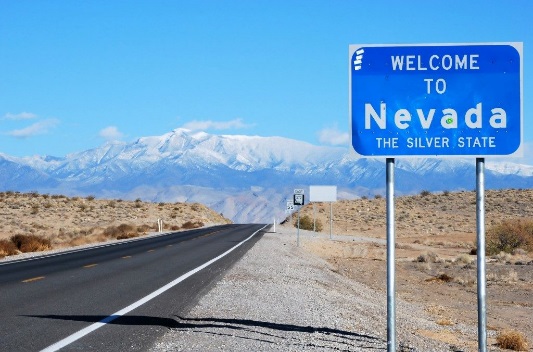 RSVP serves 15 Nevada counties: Carson City, Churchill, Douglas, Elko, Esmeralda, Eureka, Humboldt, Lander, Lincoln, Lyon, Mineral, Nye, Pershing, Storey, and White Pine with handicapped accessible vans in Carson City, Elko, Ely, Caliente, Pahrump, Fernley, Dayton, Hawthorne and Winnemucca.
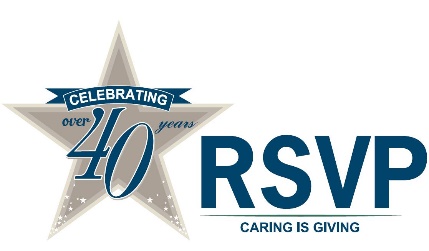 Impact
“Because of my health condition I cannot drive myself anywhere.  So your transportation program is very much appreciated in our rural town.  No taxi or bus service here like in the cities.  Again thank you very much.”   - RSVP Transportation and Home Companion client

“We are so thankful for this service.  We have always received great care and attention.  The volunteers are caring and very helpful.  Driving my dad to his therapy twice a week takes the worry off my shoulders.  I know he is safe and cared for.  Thank you!” - Daughter on behalf of RSVP Transportation client

“I just want to thank RSVP very much and I’m very glad that RSVP exists otherwise I and many other seniors would not be able to get to long distance appointments.  I feel blessed that RSVP exists.  Thanks for all your wonderful services and for caring for people.” - RSVP Home Companion Client
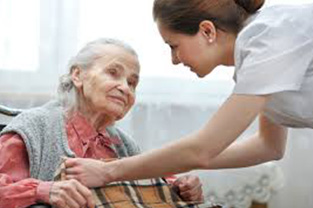 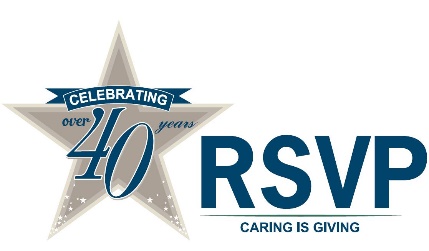 Needs
The population of the 15 rural Nevada (includes Carson City) counties served is 327,830 of which 75,400 are seniors 60 years of age and older; 19,604 of whom are living in poverty and 18,078 live with a disability.
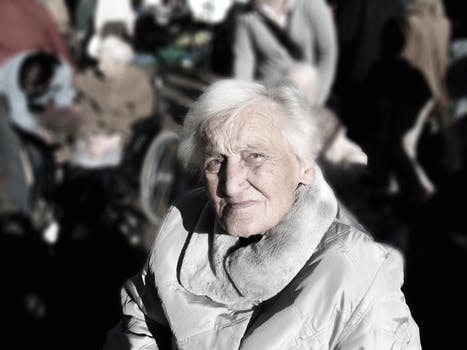 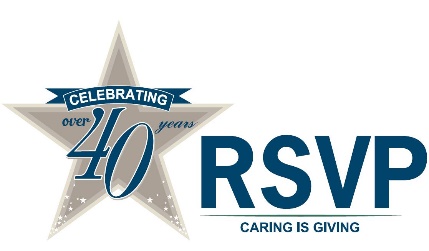 [Speaker Notes: The population of the 15 rural Nevada counties served is 327,830 of which 75,400 are seniors 60 years of age and older, 19,604 of whom are living in poverty and 18,078 live with a disability, according to the American Community Survey.  

Providing services which keep seniors at home is the best alternative because if indigent, counties must pay for the costs of living in a care facility.
 
Keeping seniors in their own homes is advantageous for many reasons. Not only is it the most fiscally prudent way to help them, it’s the right thing to do. People living at home continue to contribute to the local economy which makes for a healthy, vibrant community.  RSVP provides a service that honors the elderly who have given so much to our communities and to our nation.]
Benefits of Volunteers
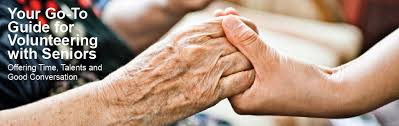 Volunteers report greater life satisfaction and better physical health than do non-volunteers. 
Creates a Sense of Well-Being.
Volunteers live longer, healthier, more fulfilling lives. 
Volunteers tell us that they receive much more than they give.
Allows you to make a difference.
Lowers Depression.
Formal volunteering provides a sense of purpose among older adults who experience the loss of major role identities, such as wage-earner and parent.
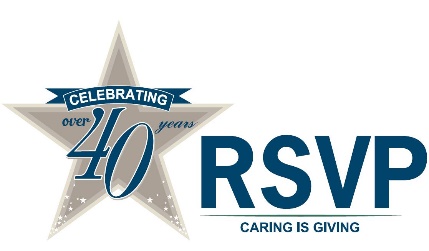 Our Partners
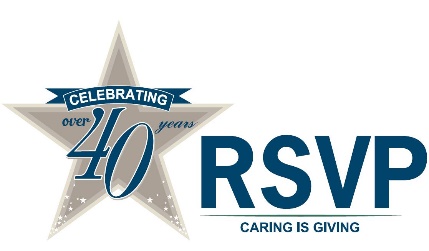 Outcomes
2017 Data

Direct Services: 
   3,592 Clients and Partner Agencies
   53,820 Volunteer Hours

Seniors Farmers Market Coupons: 
   5,225 Seniors

Community Volunteer Stations: 
   37,925 Volunteer hours provided by caring citizens
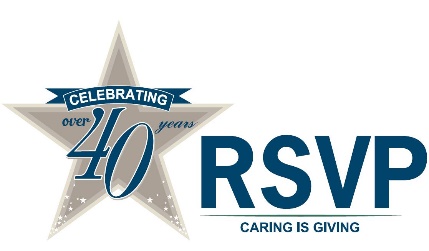 A Call to Action
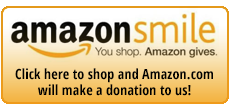 Volunteer 
Raise Awareness 
Attend Events
Make a Donation
Shop For Good
Follow Us on Facebook
Visit us on the Web




 
www.nevadaruralrsvp.org
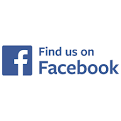 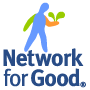 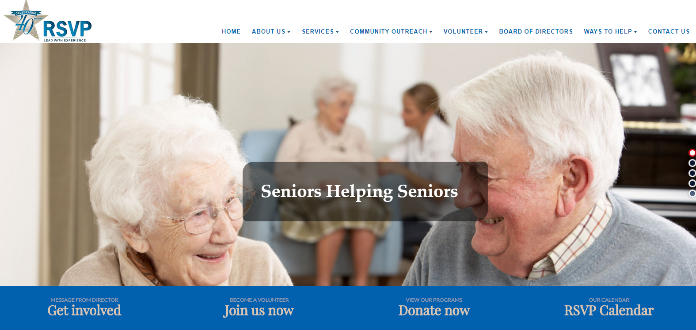 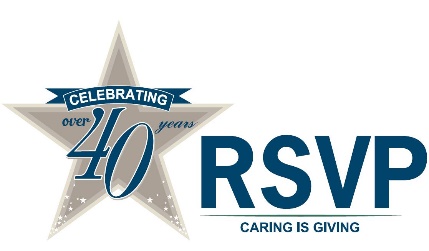 [Speaker Notes: There are ways that you can help!  

You can help by volunteering; spreading the word about RSVP services to connect those who may need our help;
Follow us on Facebook and get important announcements.  Our fb page also links to our website as a social media style blog;

RSVP gratefully accepts on-line donations as part of the Network for Good family; or Shop on the web at AmazonSmiles and select RSVP as your charity of choice.      
Visit our website to learn more.]
Nevada rural Counties rsvp PROGRAM, INC.
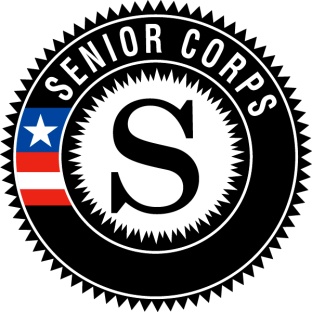 Thank You!

Susan Haas
Executive Director & C.E.O.    
shaas@nvrsvp.com


RSVP Headquarters
PHYSICAL ADDRESS:
2621 Northgate Lane, Suite 6, Carson City, NV 89706
MAILING ADDRESS:
P.O. Box 1708  Carson City, NV 89702

Phone: (775) 687-4680fax: (775) 687-4494

www.nevadaruralrsvp.org
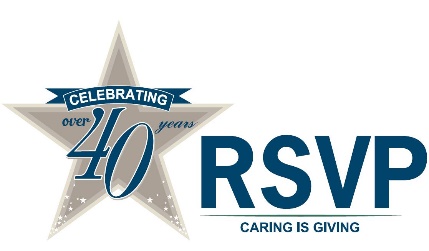